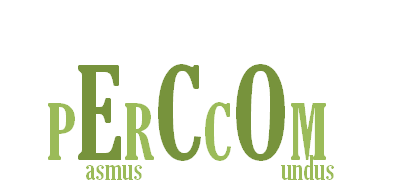 OTSIKKO – LOREM IPSUM DOLOR
Alaotsikko – Lorem Ipsum Dolor Sit Amet
TUTKIMUSRYHMÄN JÄSENET
Nimi, titteli, Organisaatio
Nimi, titteli, Organisaatio
Väliotsikko

Donec adipiscing luctus risus non lacinia. Fusce semper nulla vitae mi suscipit suscipit. Nam vitae est id lacus elementum imperdiet ac ac dui. Nunc lacinia tortor rutrum leo ullamcorper lacinia. Suspendisse a vestibulum quam. Cras id enim enim, nec blandit lectus. In non quam ligula. Sed quis elit id metus pellentesque feugiat non et augue. Praesent ullamcorper tellus eget lectus consectetur nec hendrerit magna aliquam. Vestibulum non felis vitae sem iaculis interdum.
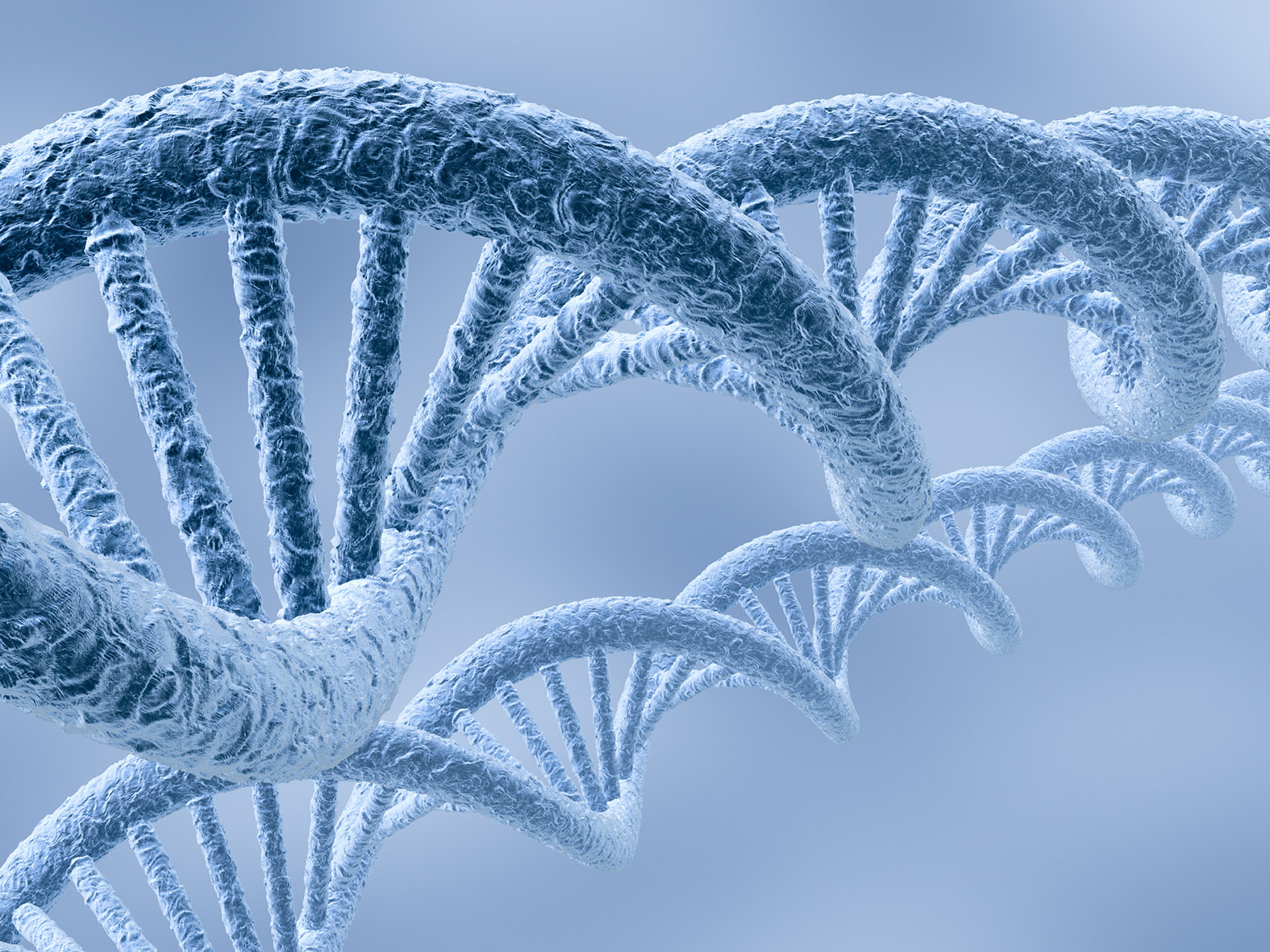 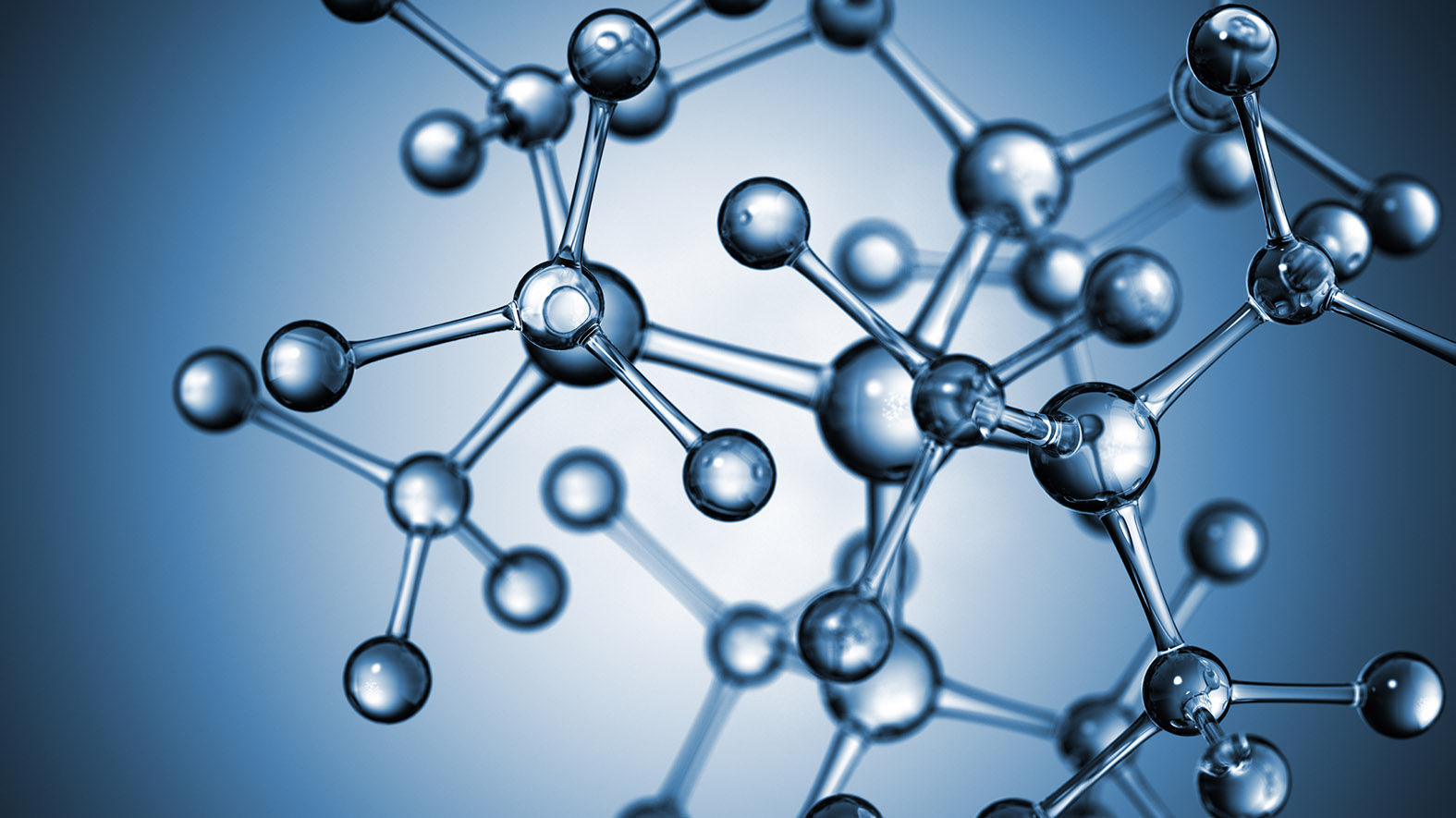 Kuva 1 ja 2. Donec adipiscing luctus risus non lacinia.
Väliotsikko

Donec adipiscing luctus risus non lacinia. Fusce semper nulla vitae mi suscipit suscipit. Nam vitae est id lacus elementum imperdiet ac ac dui. Nunc lacinia tortor rutrum leo ullamcorper lacinia. Suspendisse a vestibulum quam. Cras id enim enim, nec blandit lectus. In non quam ligula. Sed quis elit id metus pellentesque feugiat non et augue. Praesent ullamcorper tellus eget lectus consectetur nec hendrerit magna aliquam. Vestibulum non felis vitae sem iaculis interdum. Vivamus interdum interdum nulla euismod cursus.
Kaavio 1. Donec adipiscing luctus risus non lacinia.
Väliotsikko

Donec adipiscing luctus risus non lacinia. Fusce semper nulla vitae mi suscipit suscipit. Nam vitae est id lacus elementum imperdiet ac ac dui. Nunc lacinia tortor rutrum leo ullamcorper lacinia. Suspendisse a vestibulum quam. Cras id enim enim, nec blandit lectus. In non quam ligula.
Väliotsikko

Donec adipiscing luctus risus non lacinia. Fusce semper nulla vitae mi suscipit suscipit. Nam vitae est id lacus elementum imperdiet ac ac dui. Nunc lacinia tortor rutrum leo ullamcorper lacinia. Suspendisse a vestibulum quam. Cras id enim enim, nec blandit lectus. In non quam ligula.
Insert logo of university where thesis is hosted
Nimi, titteli, Organisaatio
Sähköposti, puhelinnumero

Nimi, titteli, Organisaatio
Sähköposti, puhelinnumero
Nimi, titteli, Organisaatio
Sähköposti, puhelinnumero

Nimi, titteli, Organisaatio
Sähköposti, puhelinnumero
TUTKIMUSRYHMÄN 
YHTEYSTIEDOT